Past Glaciations and a Snowball Earth?
GEO101
Spring 2023
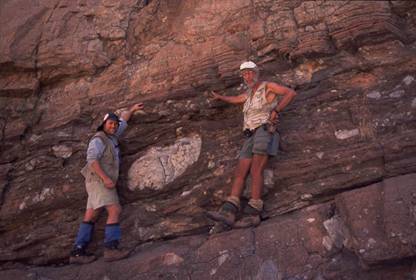 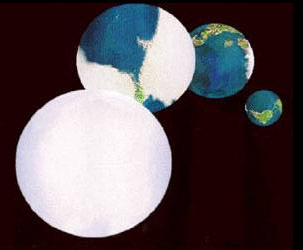 Contents
Recent climate indicators
Paleoclimate Indicators
The Long-term Glacial Record
Snowball Earth?
Recent climate Indicators
“Paleoclimates” = past climates
To reconstruct them, we need indicators
   Today, we focus on glaciations.
Recent cold glacial climates:
#1 tills: unconsolidated, unsorted deposits,
deposited on land at edges and under glaciers
#2 striations: scratches/grooves
	glaciers are heavy!
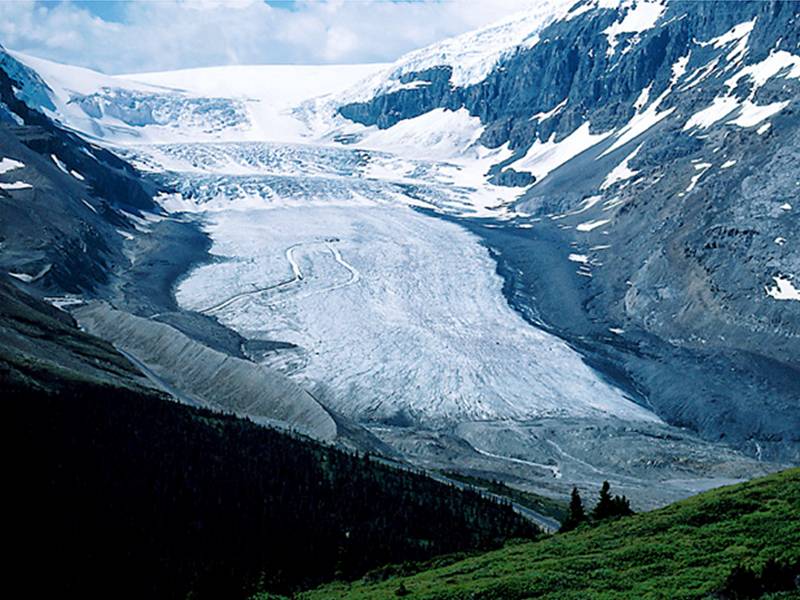 Tills
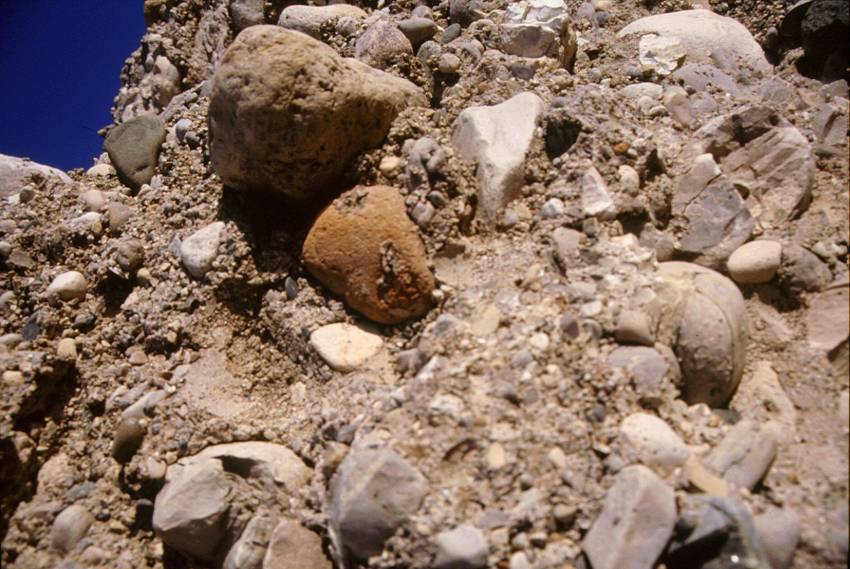 Striations
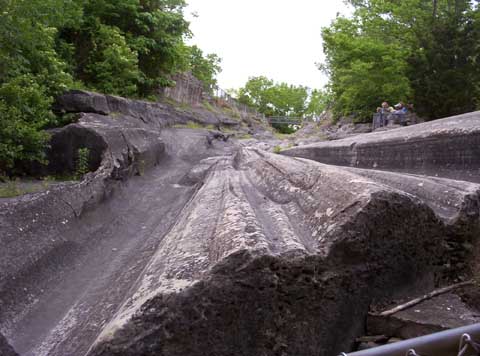 Ohio
Recent climate Indicators
#3 dropstones:
stones in unconsolidated, sorted sediment
    stones fall onto glacier,
        glacier reaches water,
        an iceberg “raft” breaks off,
     	stone dropped into fine-grained          
             sediment of the lake.
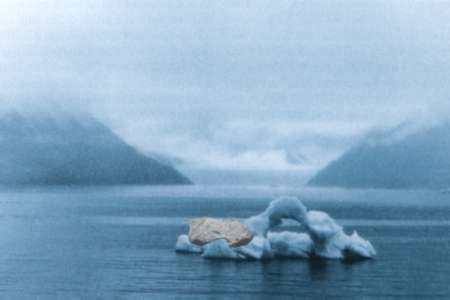 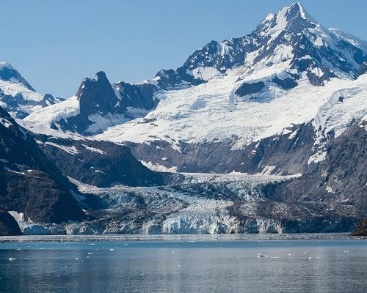 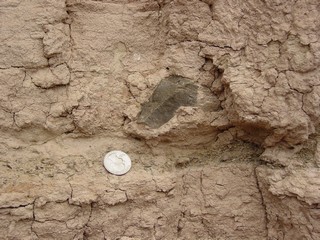 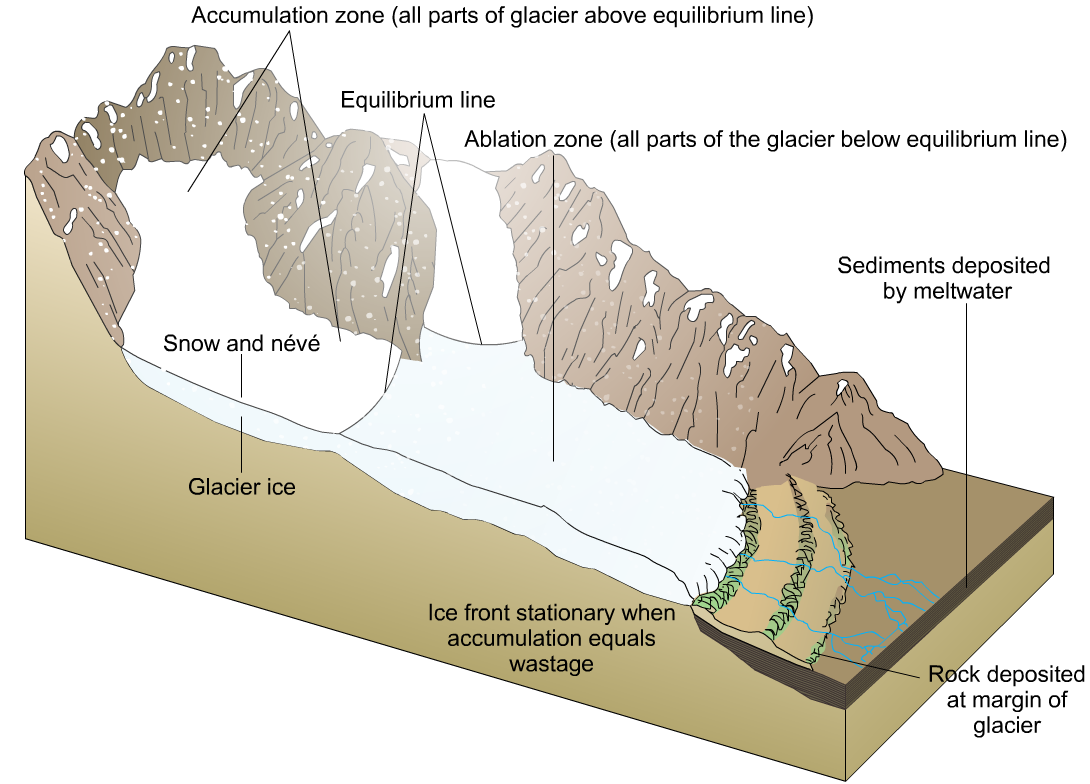 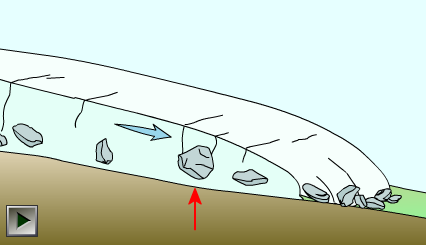 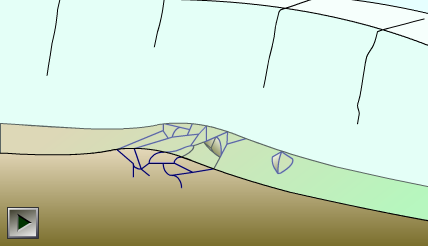 The process of plucking
The formation of the terminal moraine
Paleoclimate Indicators
Ancient cold glacial climates:
	similar evidence, but consolidated.
tillite: unsorted till gets compressed;
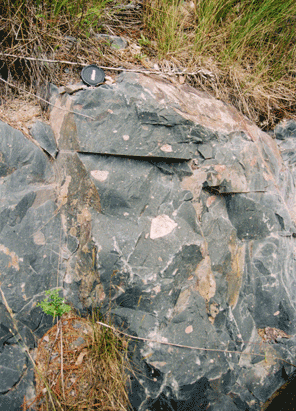 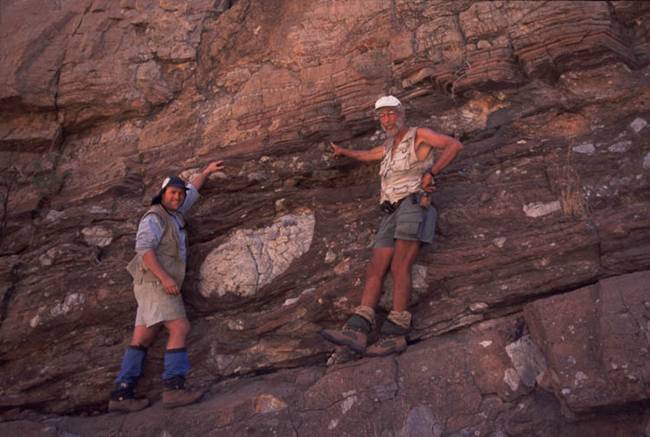 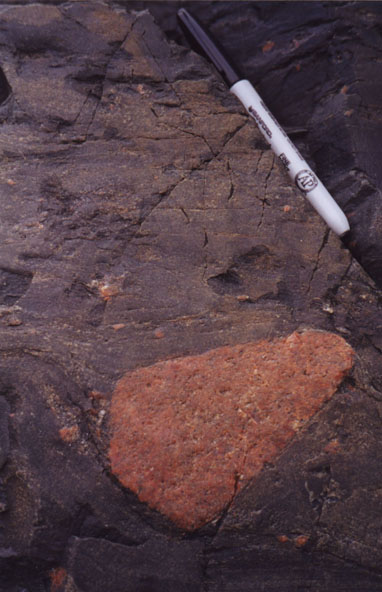 Ancient cold glacial climates:
dropstones in fine-grained sediment
Paleoclimate Indicators
Fossils reflect climate.
Macrofossils (multi-cellular)
e.g. elephant (warm) vs. mammoth (cold)
Microfossils (single-celled)
	e.g. different diatom species
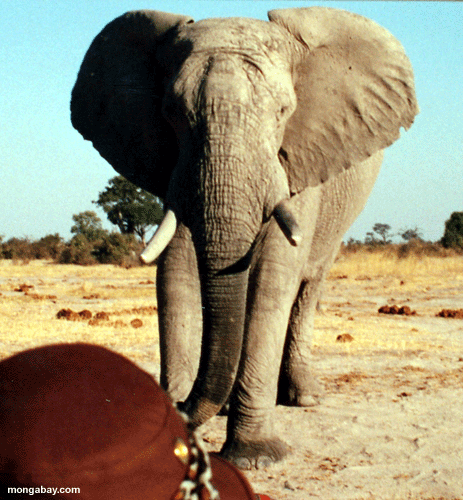 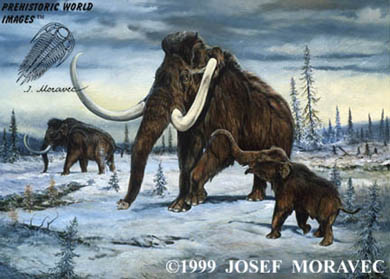 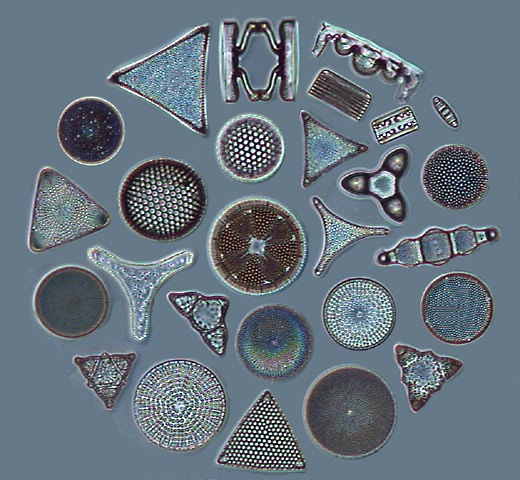 Diatom species: triangle or circle shapes
Fossils found in recent unconsolidated sediments or ancient consolidated sedimentary rocks.
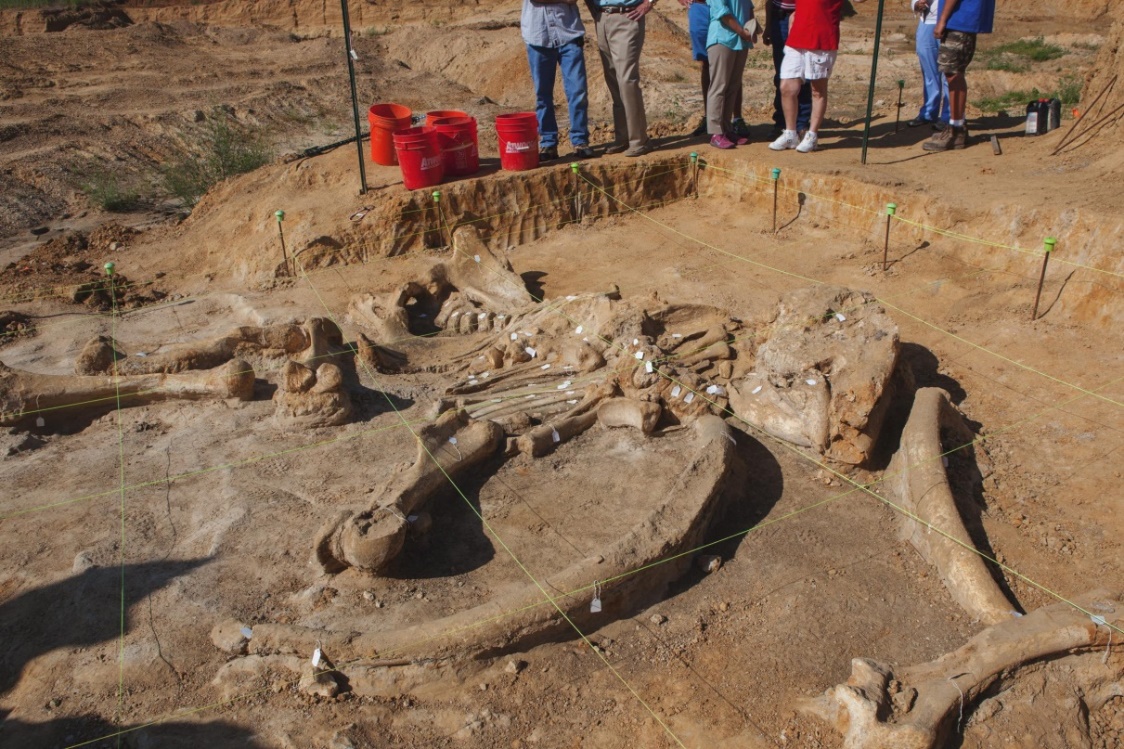 [Mammoth skeleton in unconsolidated deposits in Ellis County, Texas]
Paleoclimate indicators
Stable isotopes: relative abundances
Recall that 12C vs. 13C indicates rates of photosynthesis
16O and 18O can indicate temperature changes.
The Long-Term Glacial Record
Five major “glaciations”
     (permanent ice sheet on Earth)
    1st – oxygen
    2nd – continental arrangement 
    3rd – South Pole
    4th – coal
    5th – Himalayas and currents

The third one is obvious.
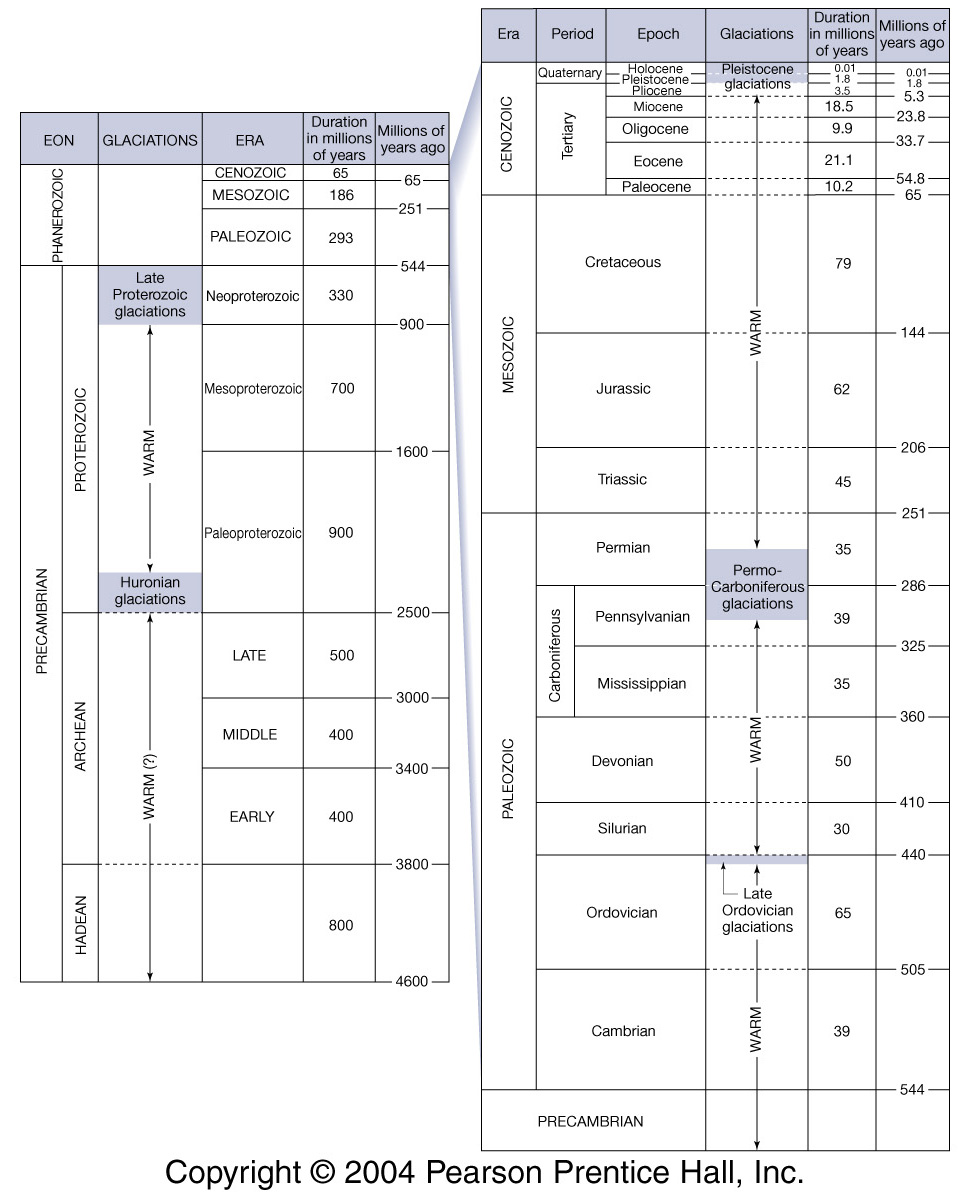 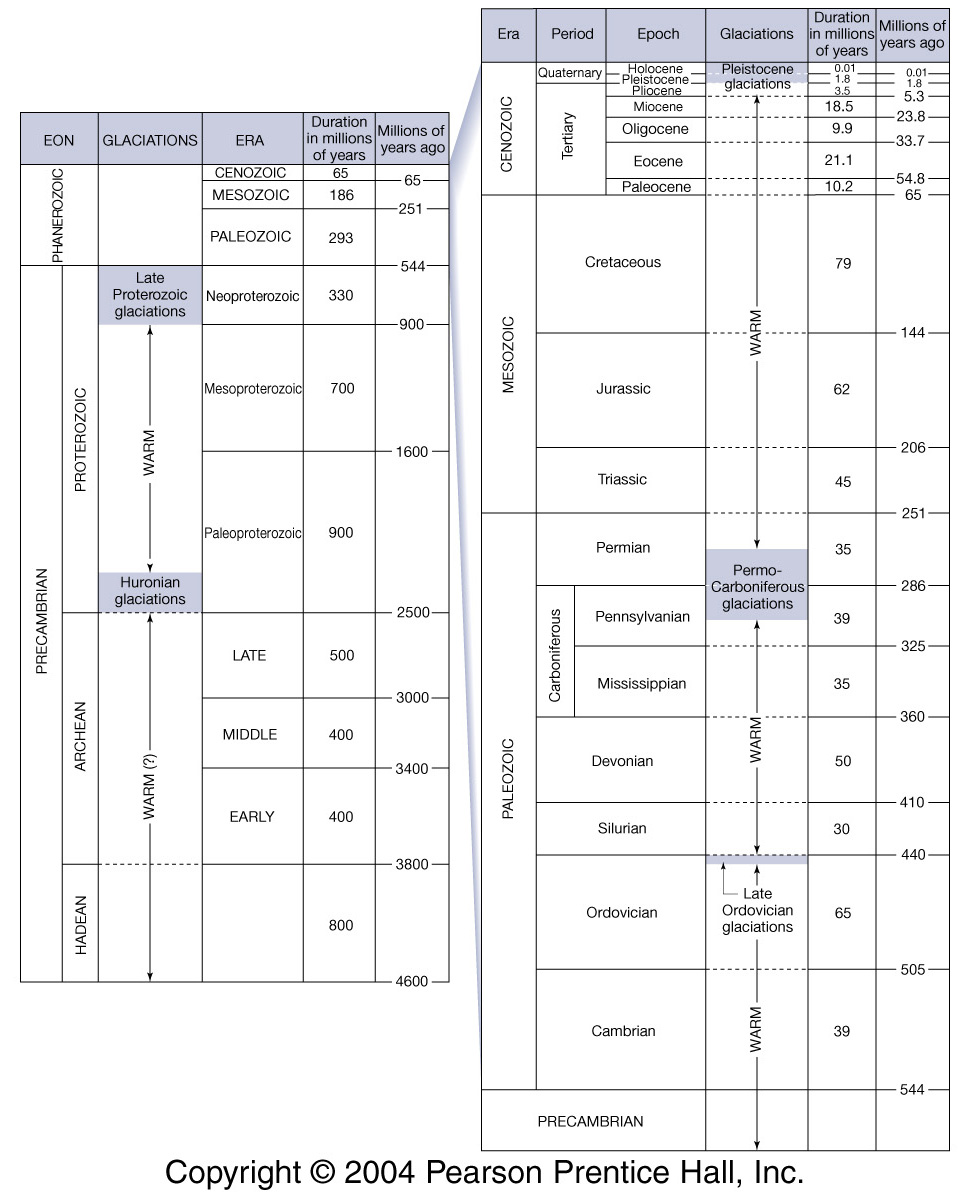 The Long-Term Glacial Record
2.4 billion years ago = 1st glaciation [Huronian] 
evidence: tillites and dropstones in sedimentary rocks
Oxygen scarce beforehand.
BIFs below glacial deposits, redbeds above deposits.
cause? Rise of O2, oxidation of CH4, and creation of CO2
CH4 is ~30x stronger GHG.
Glaciation ends:  feedbacks!
Silicate weathering slowed as rocks were covered in ice, less CO2 removal from atmosphere.
volcanic GHGs still added GHGs.
Snowball Earth? (glaciation #2)
700 million years ago [late Proterozoic, at the end of Precambrian Eon], before multi-cellular Eukarya (600 million years ago)
Two super-continents arranged along Equator prior to the glaciation.
Evidence: 
Ancient glacial deposits (tillites, striations, and dropstones) on all continents
e.g. tillite in Australia.
Snowball Earth
What caused the snowball Earth?
rapid silicate weathering (tropical) removed CO2 from the atmosphere ↓
Carbonate reefs in shallow water around continents removed even more CO2 from atmosphere.
Short coastline at the beginning, as super-continents split up, more coastline means more C removal from atmosphere.
Polar ice-caps formed.
Ice–albedo positive feedback resulted in snowball Earth.
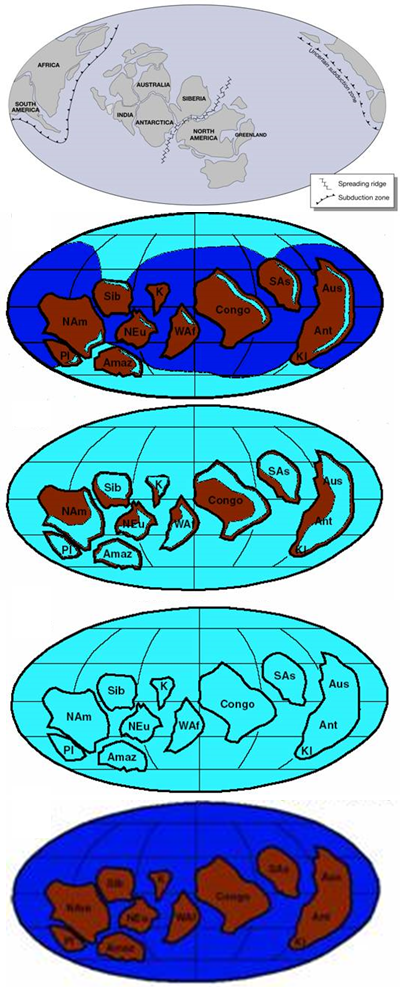 Evidence for Snowball Earth? More BIFs!
    Recall:  if low O2 , Fe2+ remain dissolved.
    During that period, lots of O2 in atmosphere,
    but ice stopped O2 from getting into ocean.
     Fe2+ from undersea volcanoes,	
        + light through ice at Equator for photosynthesis
        = oxidation of Fe2+
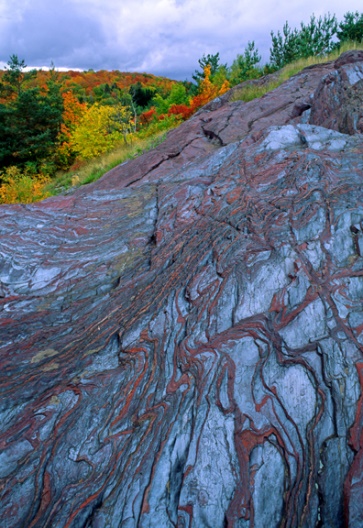 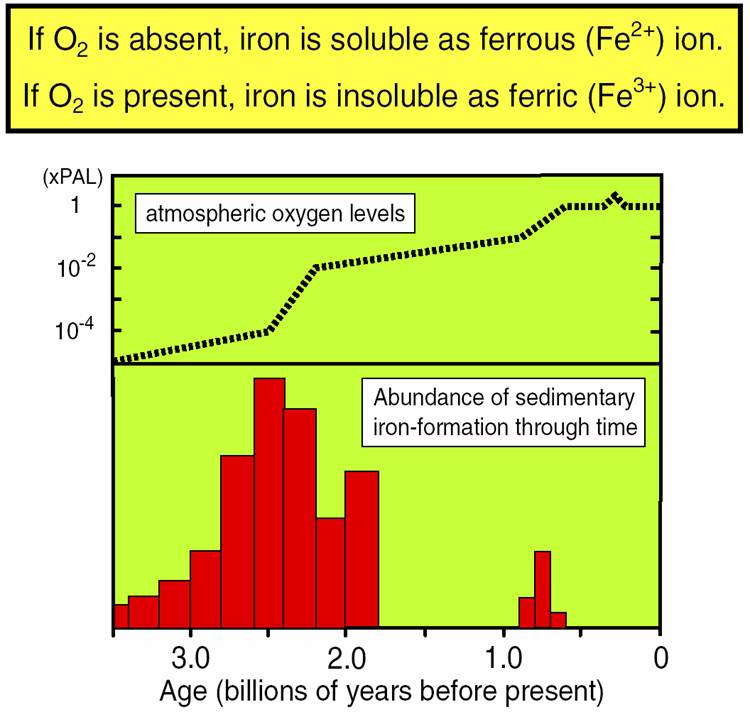 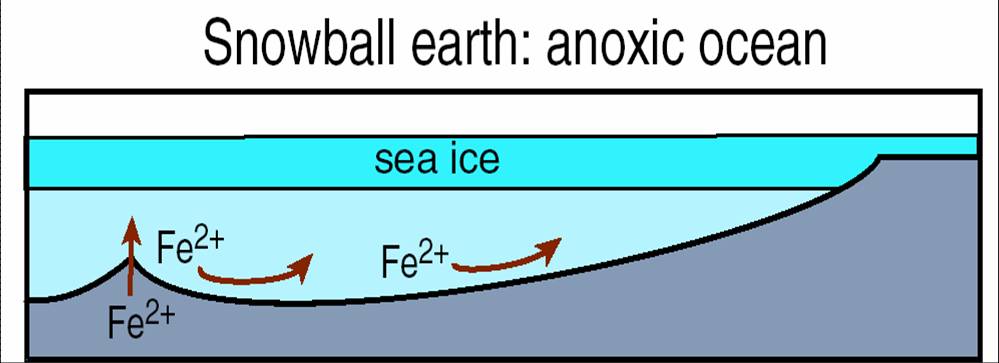 Ishpheming MI
Snowball “melted”, because of the same reasons as Huronian glaciation.
Post-Snowball: rapid warming and reef carbonates formed again. Thick layer of carbonates on top of deposits. They only form in tropical areas.
However, continents shifted, less coastlines in tropics.
How did life survive the Snowball?
All are single-celled ocean life.
     How can they survive global ice cover?
Option #1 – by volcanic vents?
      okay for chemosynthetic organisms.
      but, DNA shows that photosynthetic life survived.
Option #2 – Thin Equatorial ice?
     would allow light for photosynthesis,
     and O2 for BIFs!
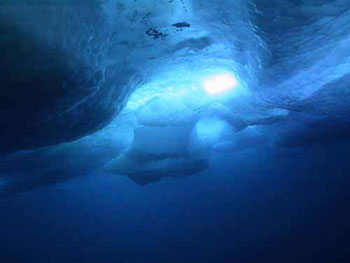 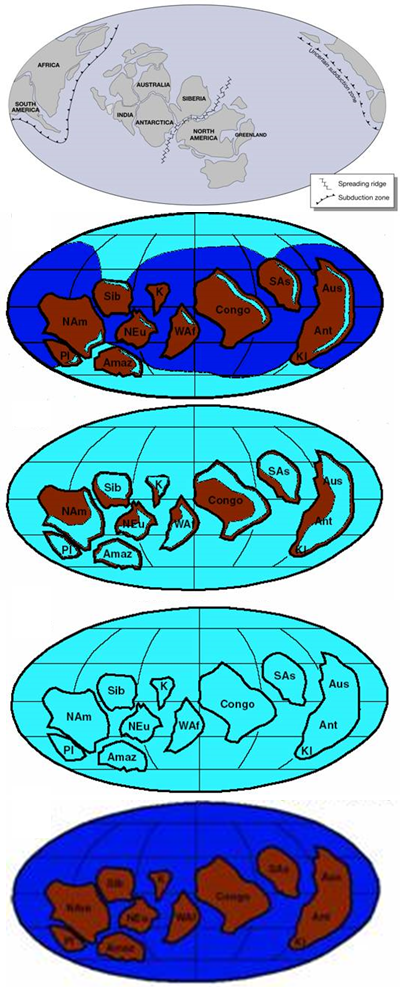 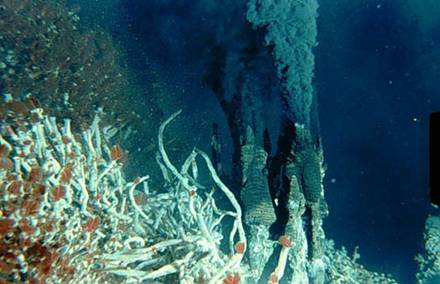